Αθηρωματικά ΑΕΕ από νόσο των μεγάλων αγγείων και αθηρωματικές πλάκες που προκαλούν μικρού βαθμού στένωση
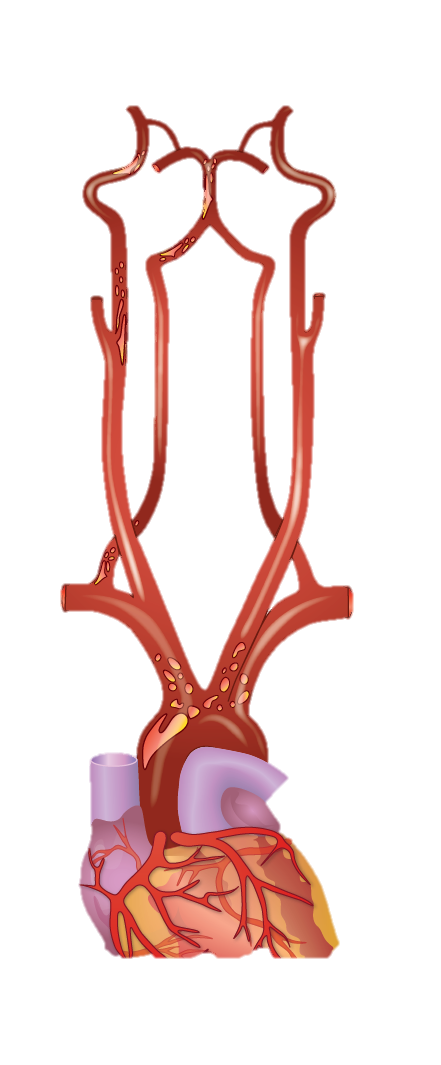 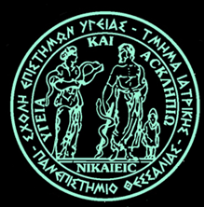 Γεώργιος Ντάιος
Παθολογική Κλινική Πανεπιστημίου Θεσσαλίας
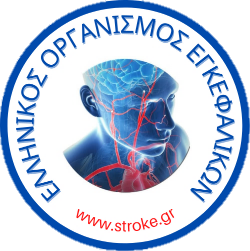 Ελληνικός Οργανισμός Εγκεφαλικών
Disclosures: Abbott; Amgen; AstraZeneca; Bayer; BMS/Pfizer; Boehringer-Ingelheim; Elpen; Ferrer; Javelin; Novartis; Sanofi
TOAST classification
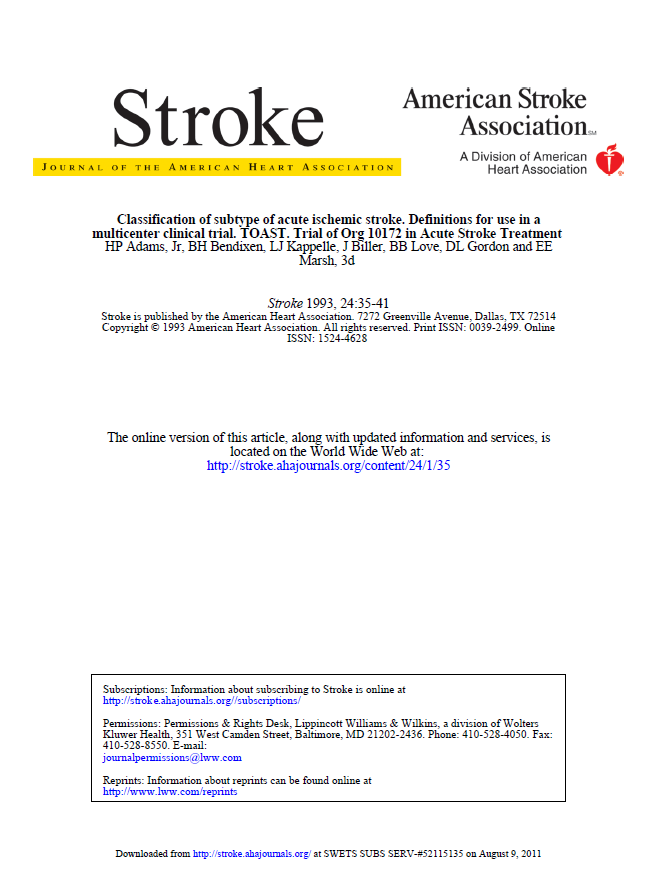 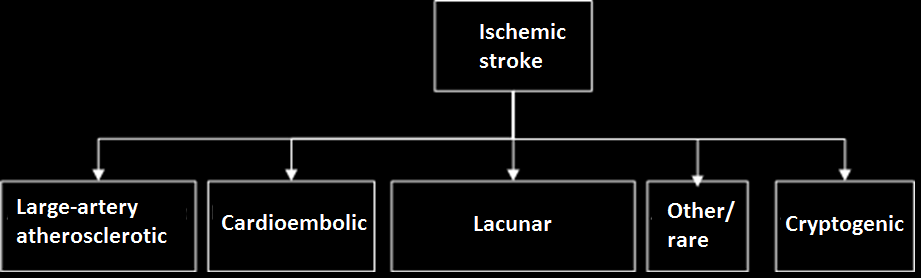 >50% stenosis or occlusion
Adams et al. Stroke 1993
[Speaker Notes: ICM: insertable cardiac monitor]
Association between stenosis degree and stroke risk
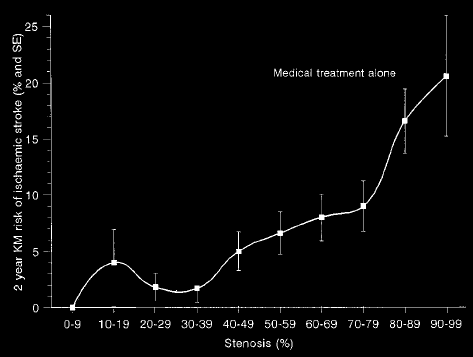 Stroke 2000; 31:615-621
[Speaker Notes: ICM: insertable cardiac monitor]
Incidence of non-stenotic atherosclerotic disease in ESUS
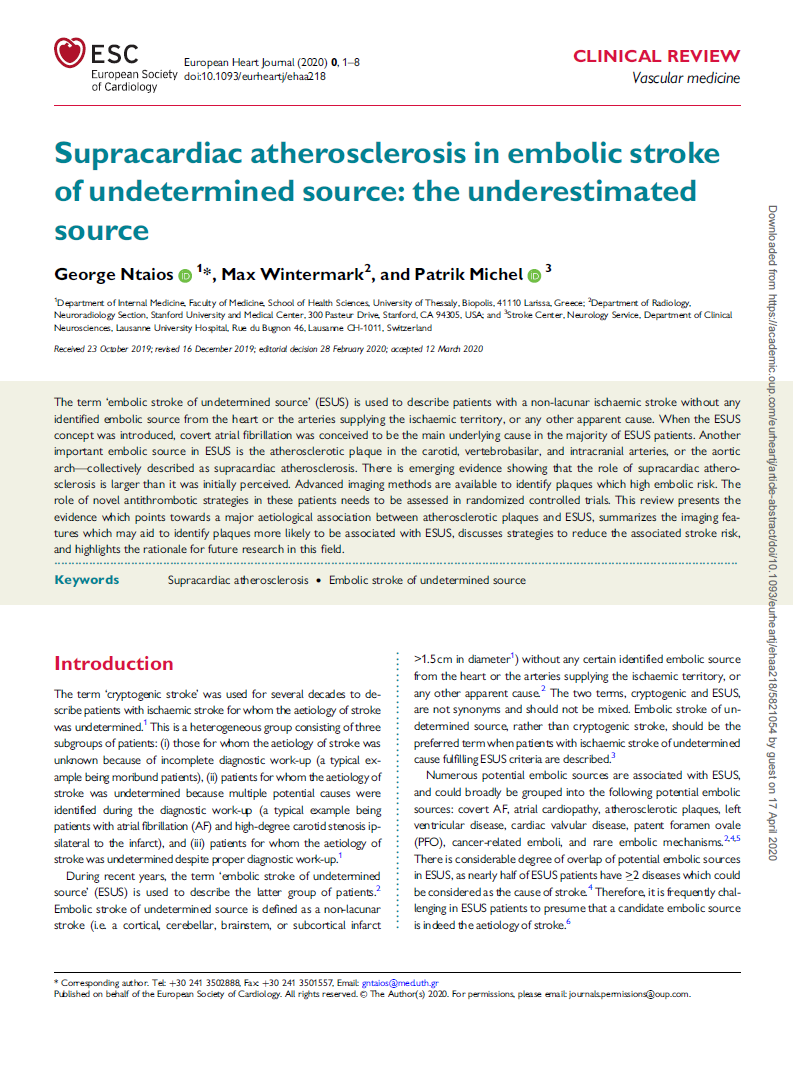 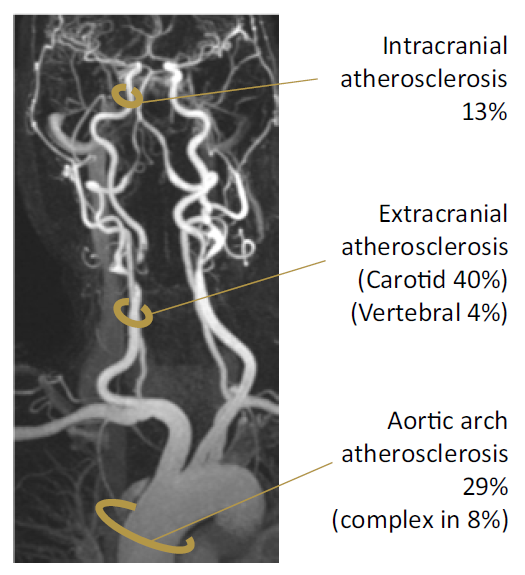 Ntaios, Wintermark, Michel. European Heart Journal 2021
[Speaker Notes: ICM: insertable cardiac monitor]
Ipsilateral vs contralateral prevalence of non-stenotic plaques
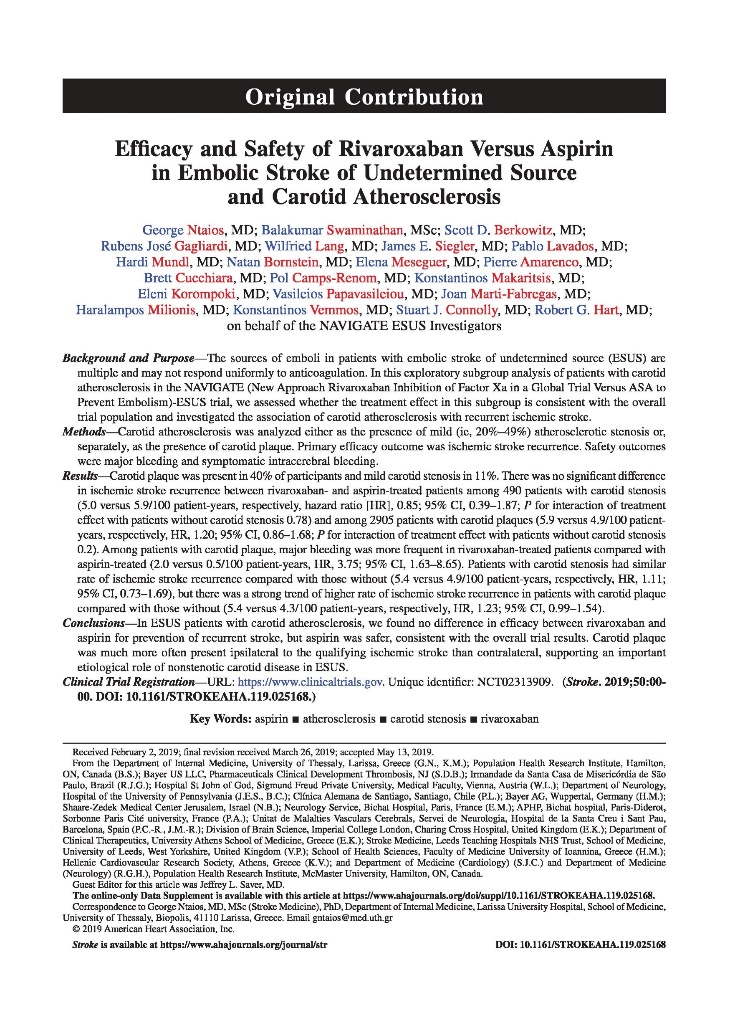 Ntaios et al. Stroke 2019
[Speaker Notes: ICM: insertable cardiac monitor]
Ipsilateral vs contralateral prevalence of non-stenotic plaques
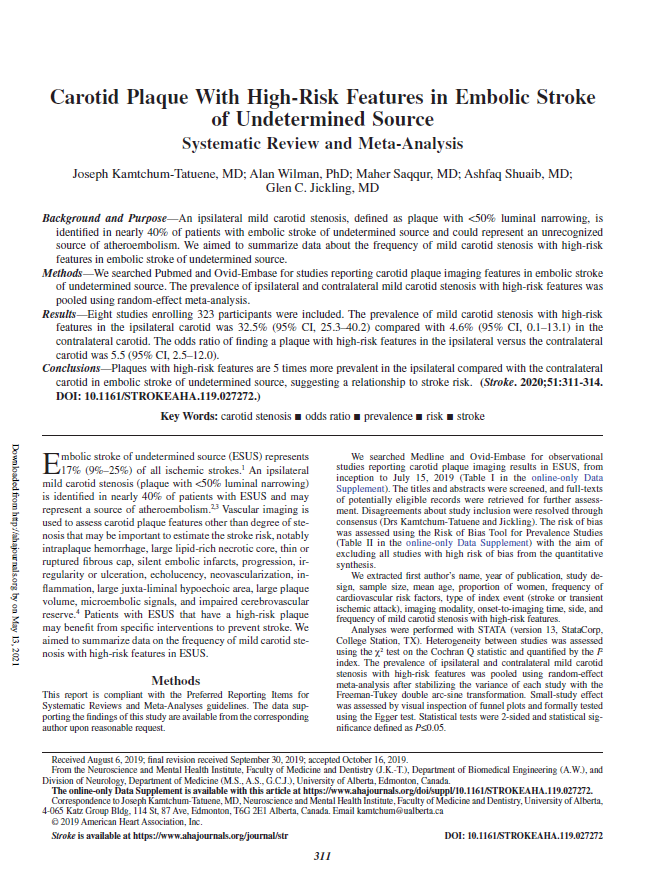 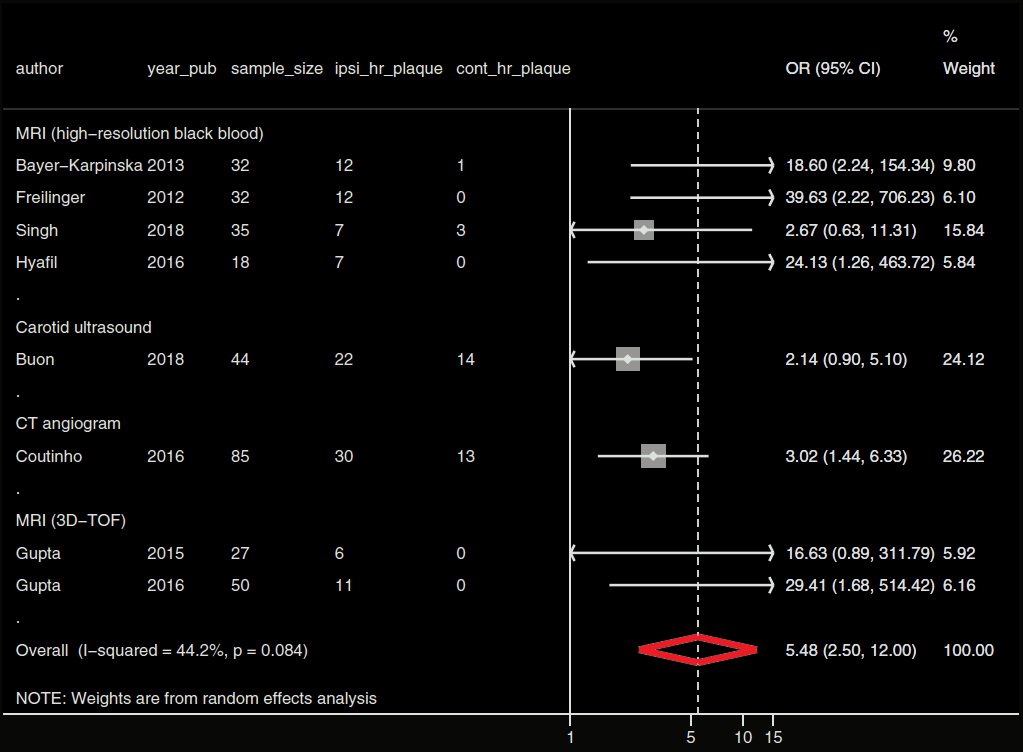 Kamtchum-Tatuene et al. Stroke 2020
[Speaker Notes: ICM: insertable cardiac monitor]
Intracranial non-stenotic plaques in ESUS
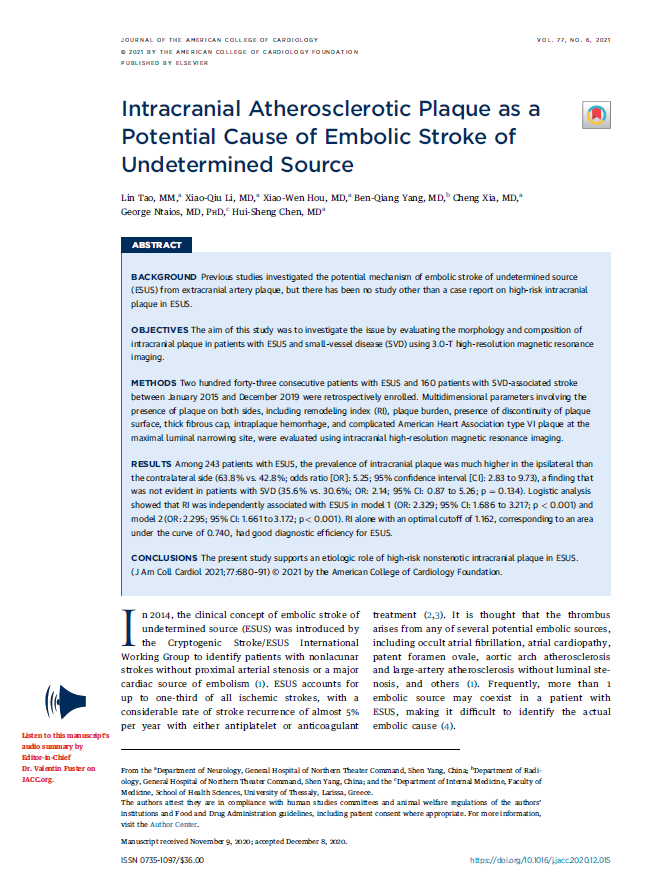 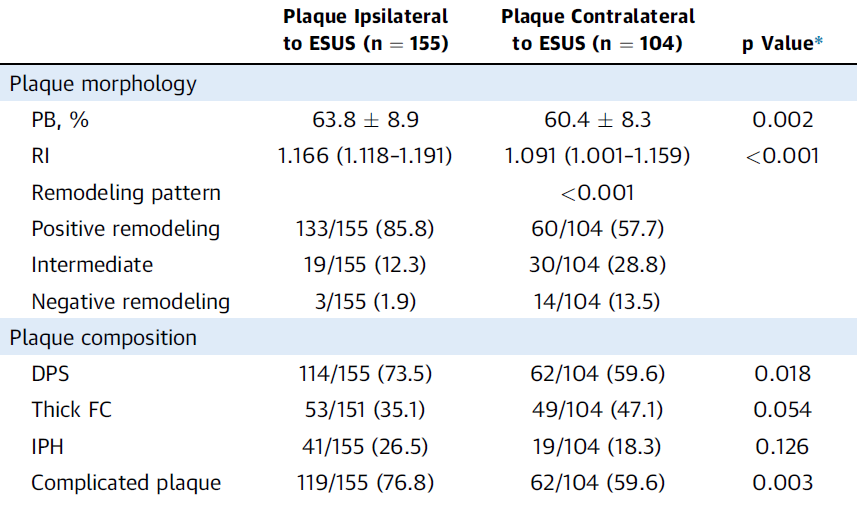 Tao L, Ntaios G, et al. JACC 2021
[Speaker Notes: ICM: insertable cardiac monitor]
How to identify the risky plaque
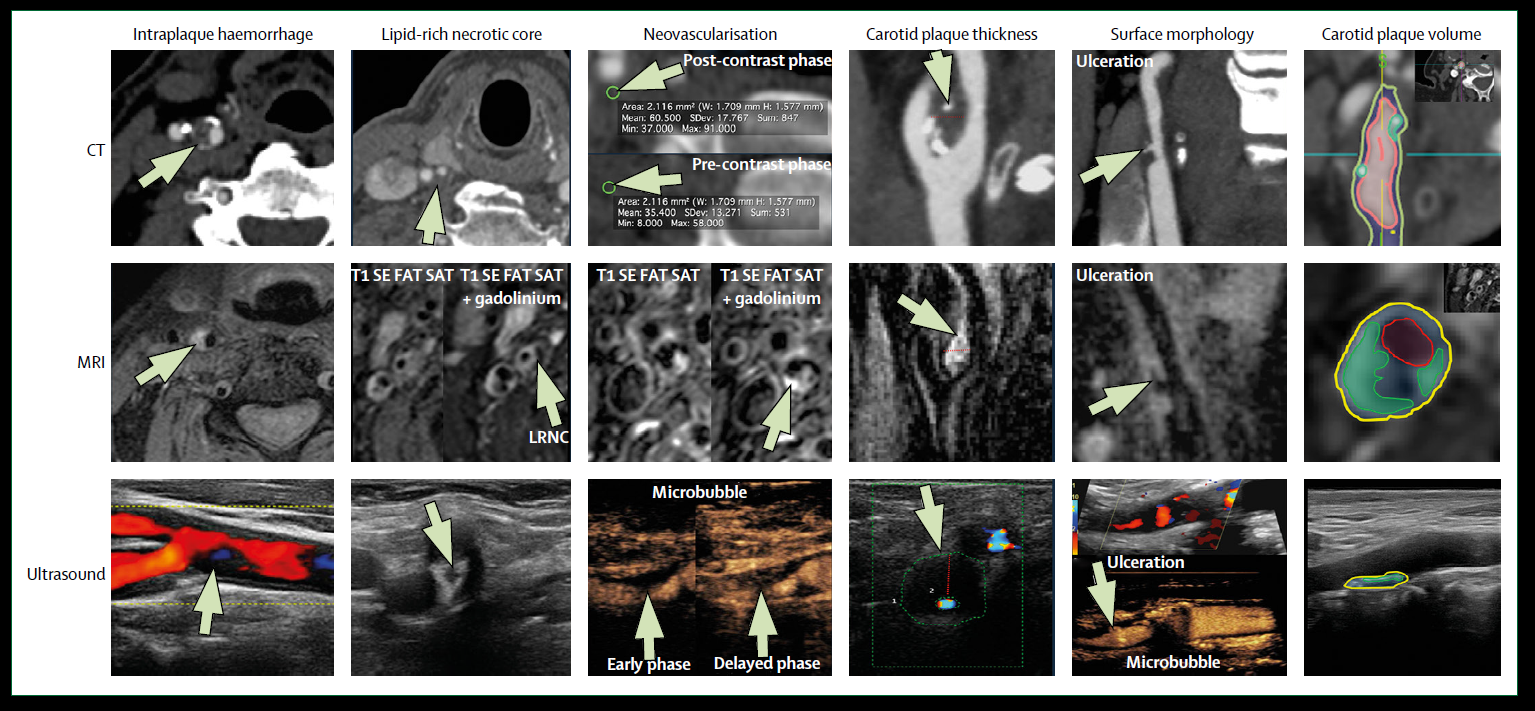 Saba et al. Lancet Neurology 2019
How to identify the risky plaque
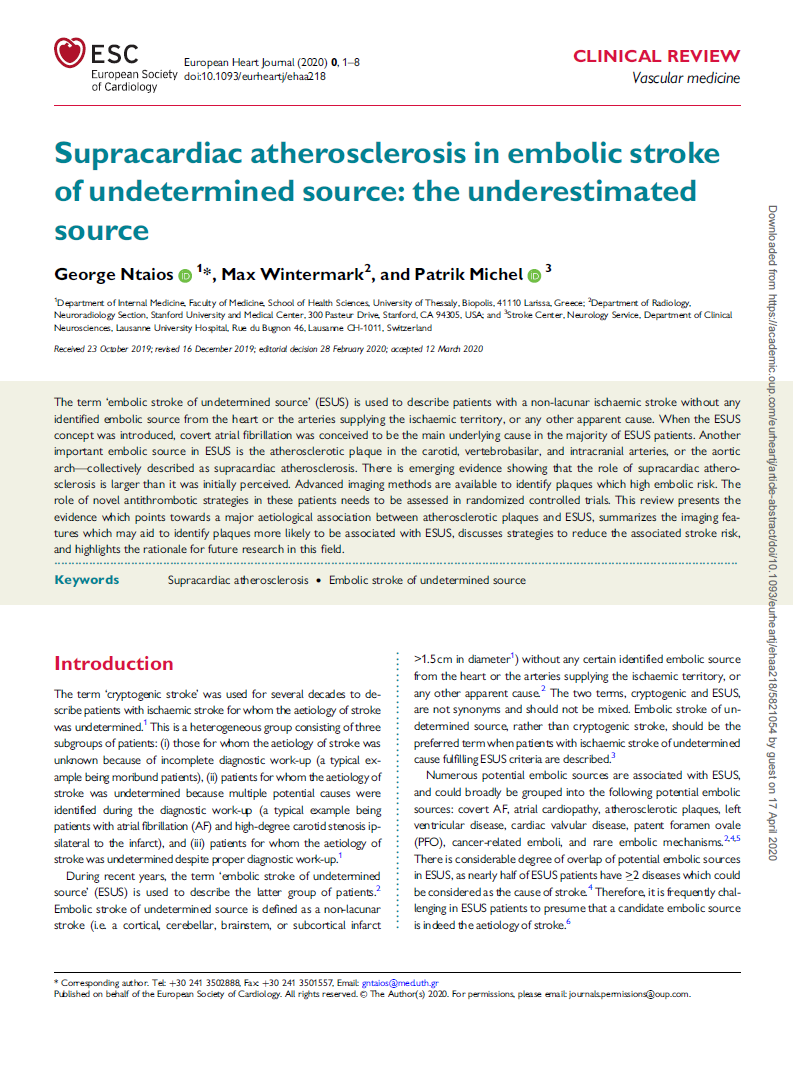 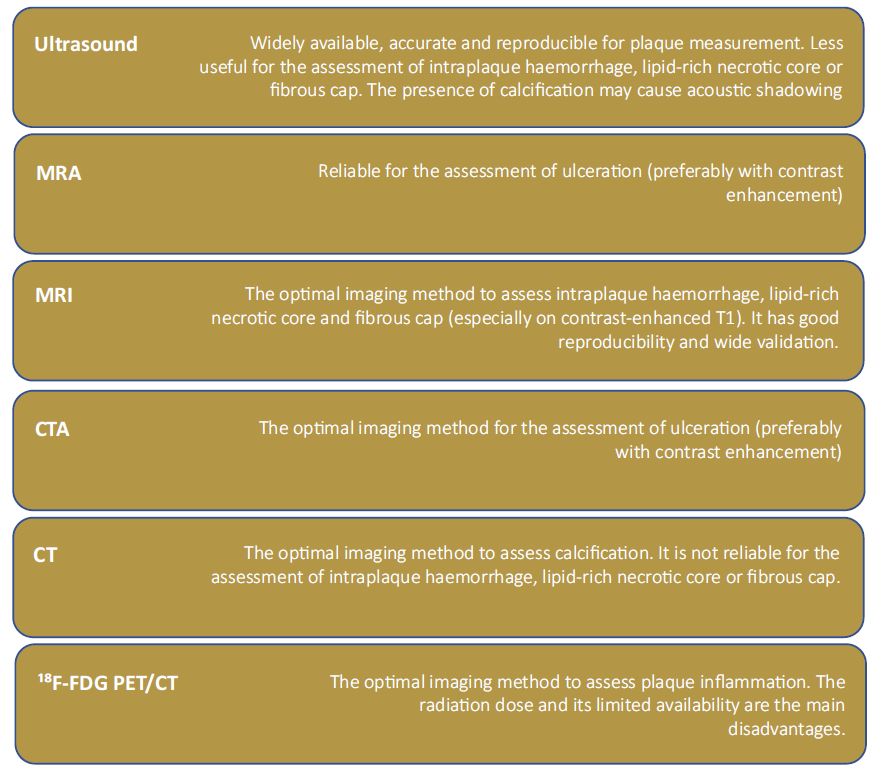 Ntaios, Wintermark, Michel. European Heart Journal 2021
[Speaker Notes: ICM: insertable cardiac monitor]
How to identify the risky plaque
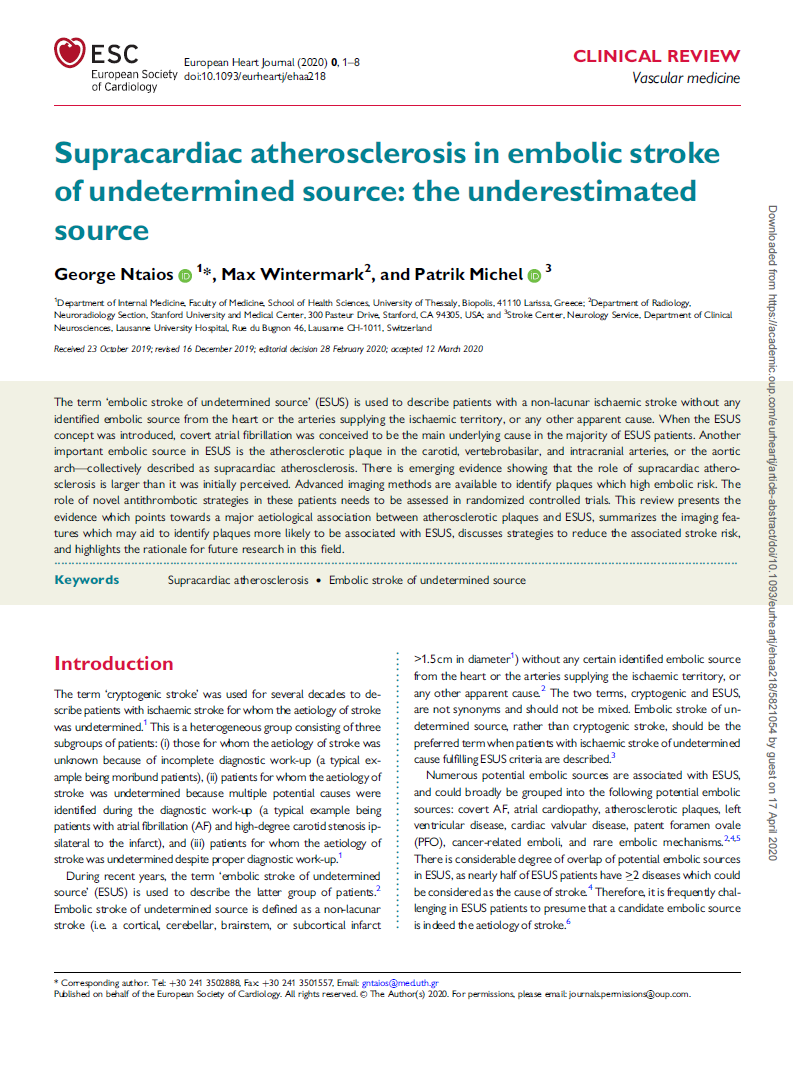 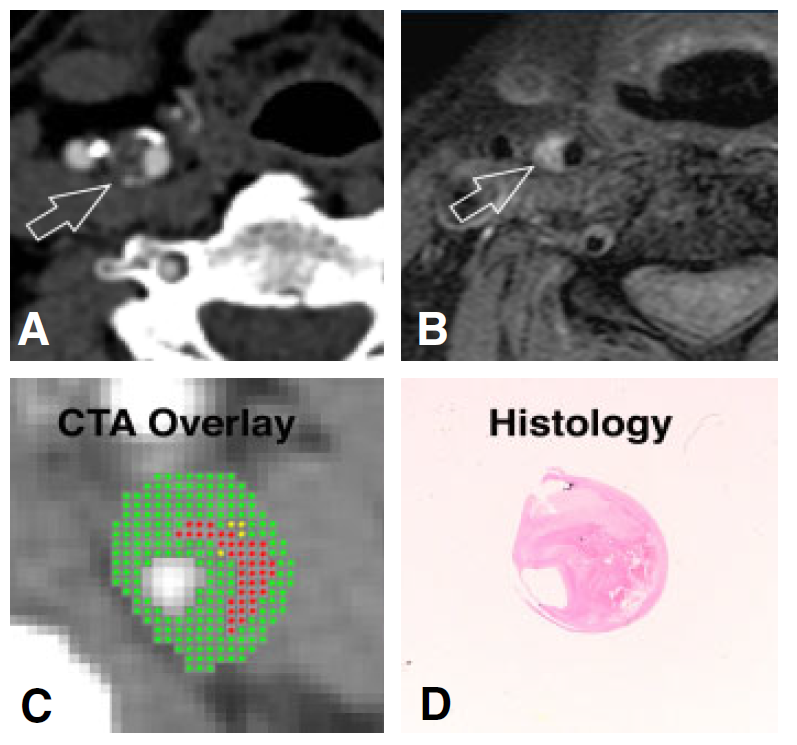 Ntaios, Wintermark, Michel. European Heart Journal 2021
[Speaker Notes: The right image depicts computed tomography angiography (A) and MRI T1 fat sat (B) images showing a soft atherosclerotic plaque with speckles of calcifications in the right internal carotid artery, likely haemorrhagic (bright T1 signal on MRI). This plaque causes40% of stenosis according to the NASCET criteria. Because of its volume and its haemorrhagic component, this plaque is likely at higher risk of causing an ischaemic stroke despite the moderate degree of stenosis. 
(C) In vivo computed tomography angiography image of the internal carotid artery using an automated classification computer algorithm-derived overlay, which shows a plaque with a large haemorrhage (red) that corresponds to a VIb lesion according to the American Heart Association classification. (D) The matching ex vivo section from the histologic examination. (C and D)]
Arterial interventions
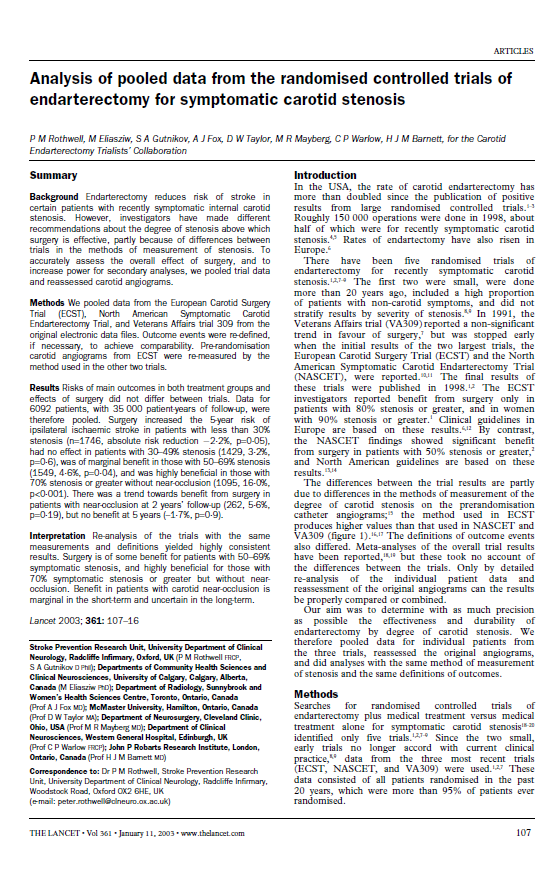 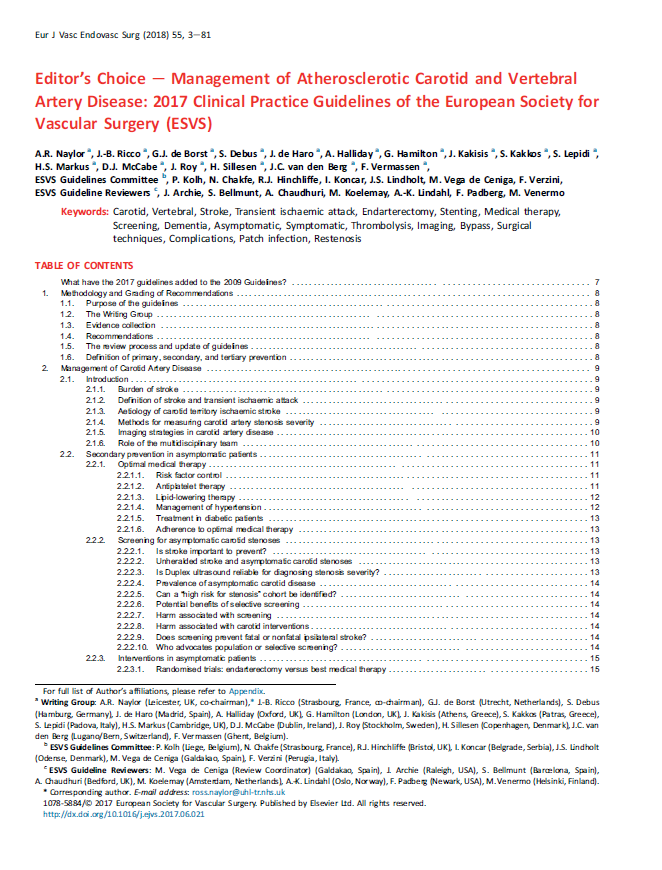 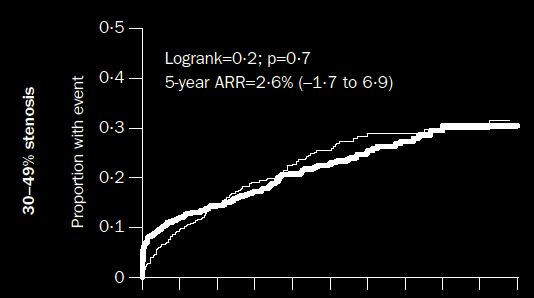 «In patients with <50% stenoses who report recurrent symptoms, 
it may be reasonable to consider carotid endarterectomy or stenting»
[Speaker Notes: ICM: insertable cardiac monitor]
Anticoagulant or antiplatelet?
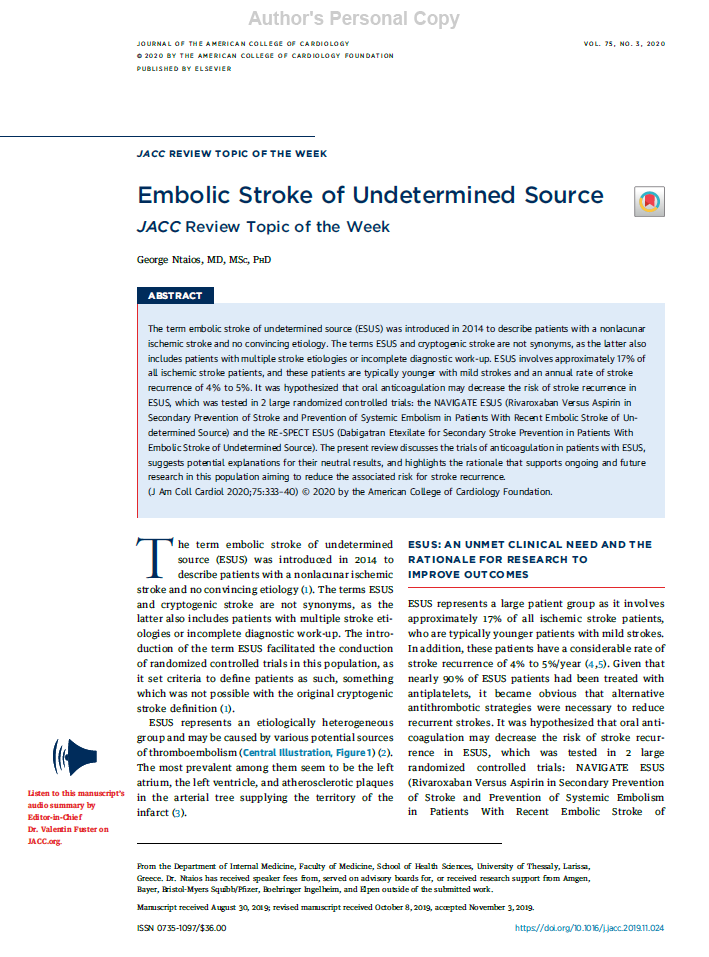 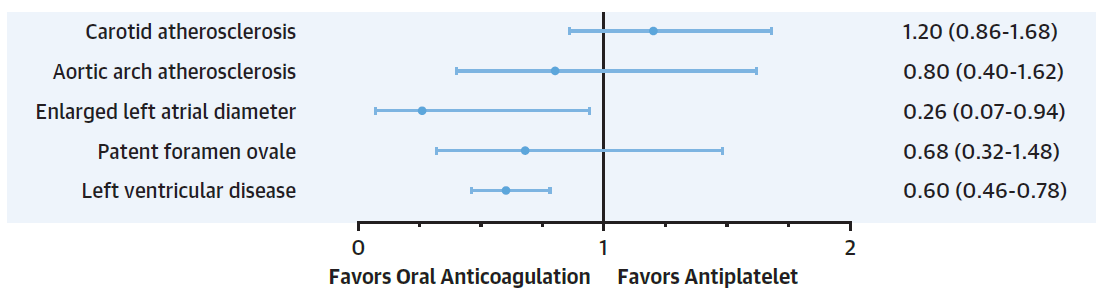 Ntaios. JACC 2020
[Speaker Notes: ICM: insertable cardiac monitor]
Antithrombotic treatment - COMPASS
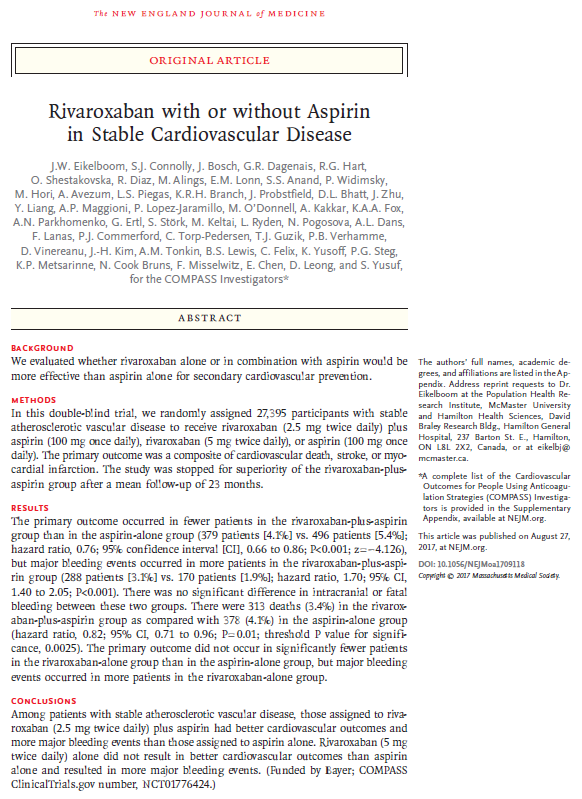 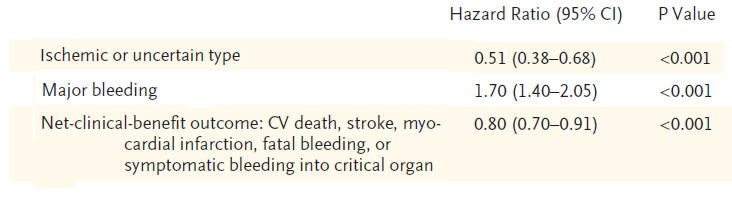 Eikelboom et al. NEJM 2017
[Speaker Notes: ICM: insertable cardiac monitor]
Medical treatment – LDL: the lower, the better
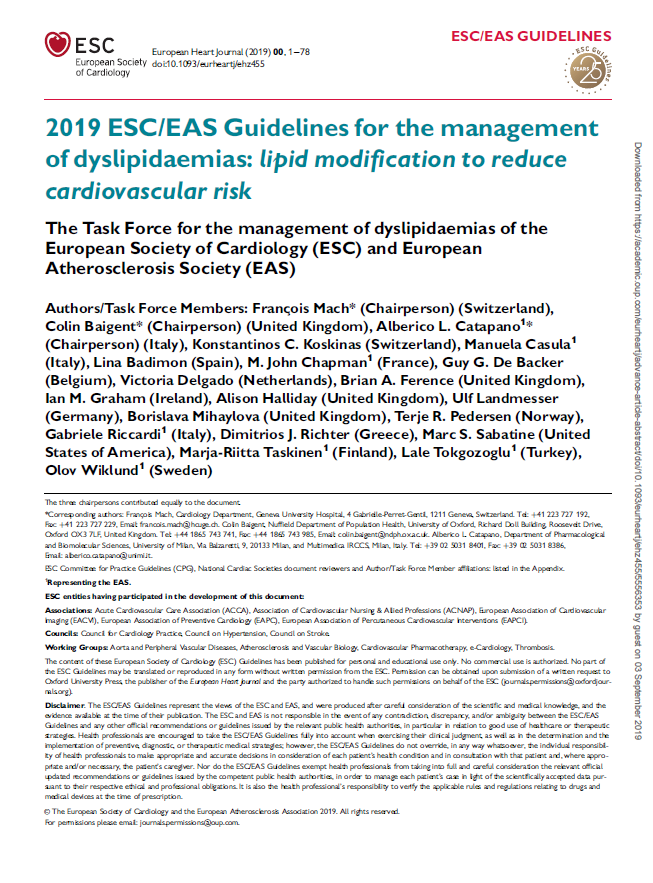 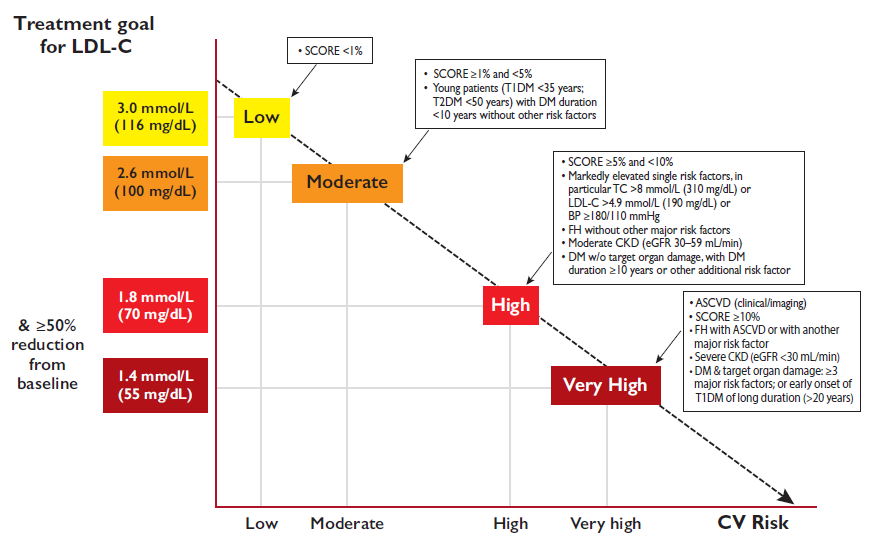 ESC/EAS Guidelines, Eur Heart Journal 2019
[Speaker Notes: ICM: insertable cardiac monitor]
HSO/HAS Recommendations for lipid modification after stroke
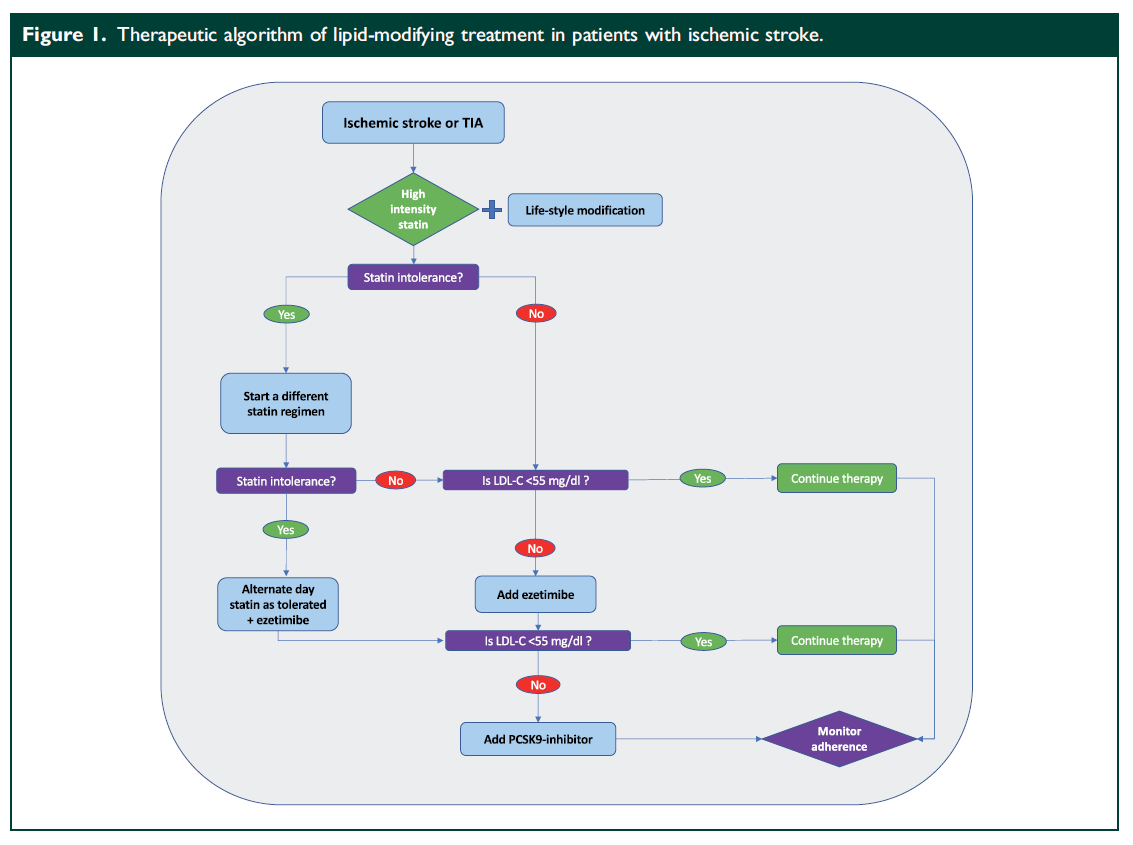 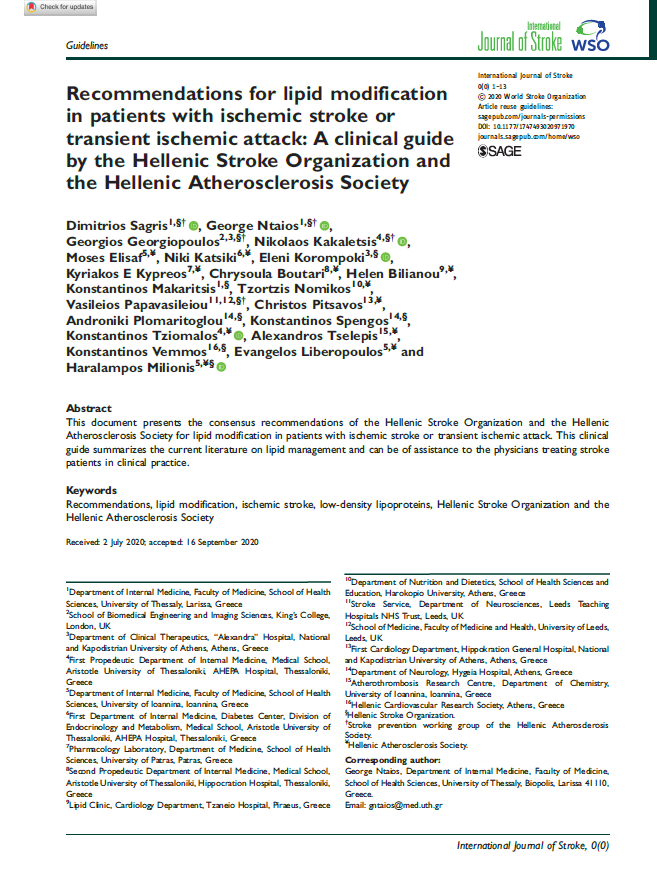 Sagris, et al. International Journal of Stroke 2020
[Speaker Notes: So, our approach for LDL reduction in patients with stroke or transient ischemic attack is analogous to the strategy in coronary patients. That is, we start with a high-intensity statin. If the target of 55 is not achieved, we add ezetimibe. And if the target of 55 is still not achieved, we add evolocumab or alirocumab.]
Take home messages
Non-stenotic atherosclerotic plaques & stroke risk
stronger association than initially considered
More frequent ipsilateral to stroke than contralateral 
sophisticated imaging may identify high-risk plaques
Consider low-dose rivaroxaban & aspirin
LDL – the lower the better (<55mg/dl)